20 - West bank salt
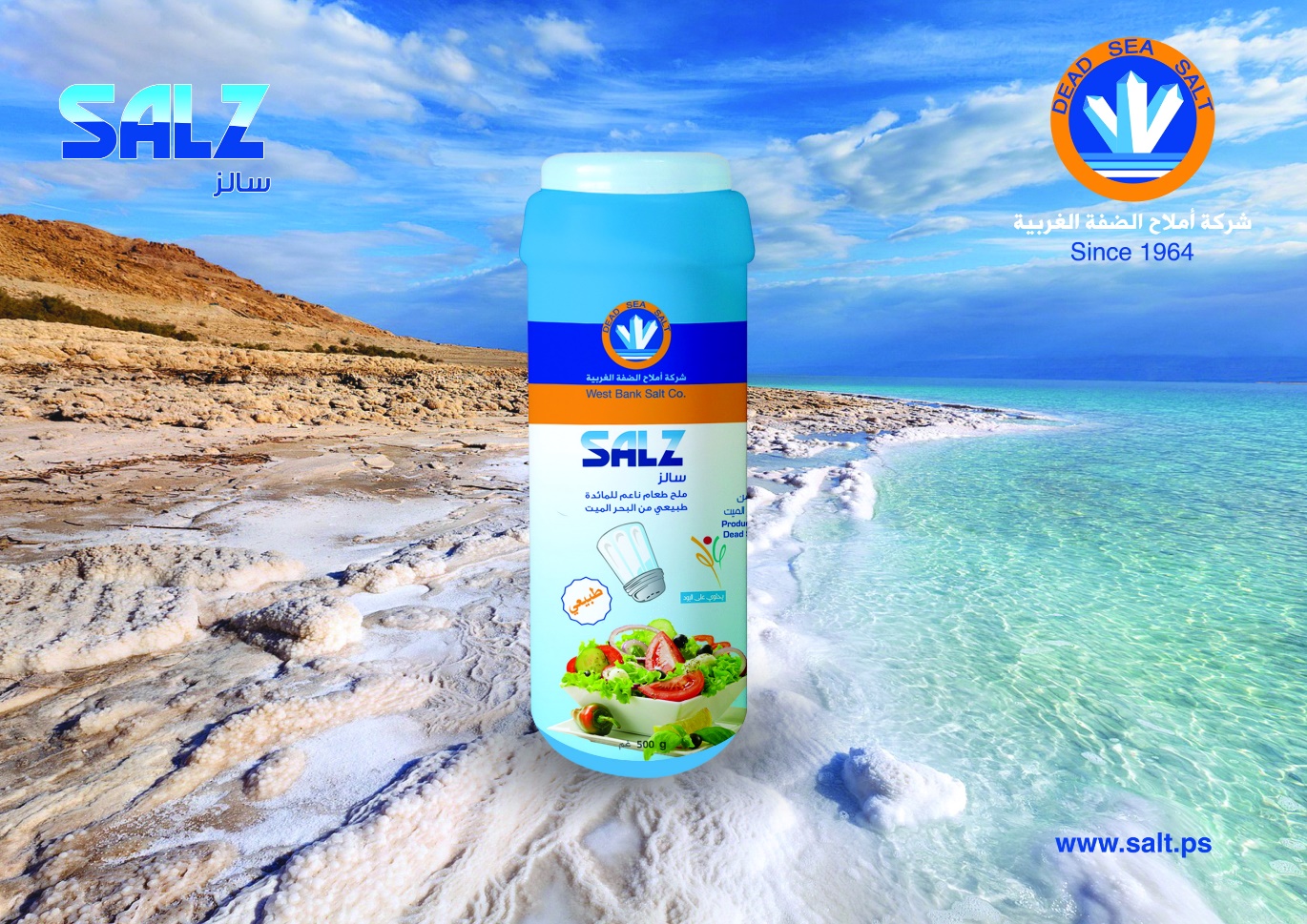